ŽELEZNÉ HORY
Adriána B. 
Klaudia J.
Vyznačenie na mape
Železné hory sú geomorfologický celok 
vo východných Čechách
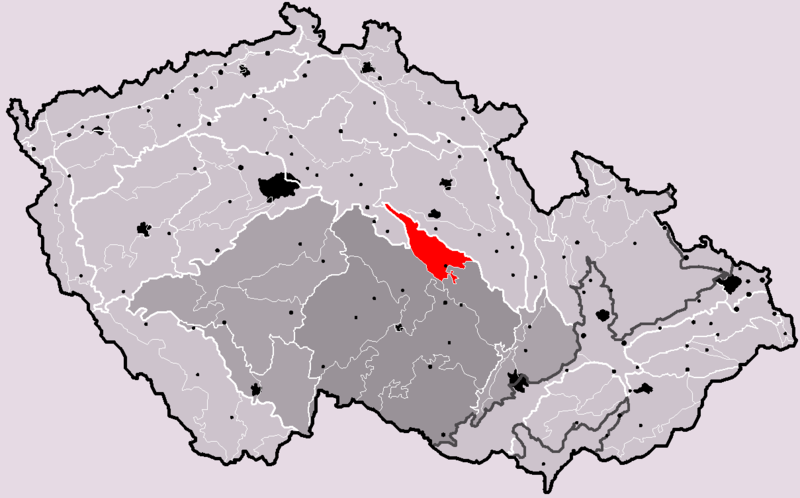 Má rozlohu 580 km², strednú nadmorskú výšku cca 450 m n. m.
Rozloha
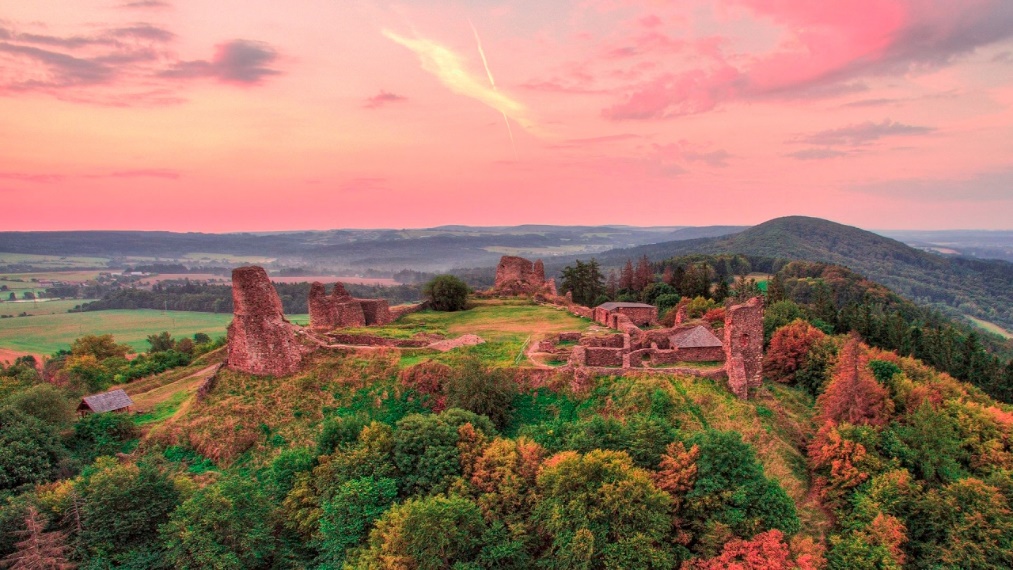 Najvyšší štít/vrch
jeho najvyšším vrcholom je Vestec dosahujúci nadmorskú výšku 668 m n. m.
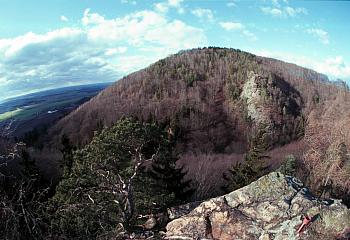 Najznámejšie štíty
Spálava (663 m).
Krásné - 614 m n. m. (na vrchole stojí TV vysielač)
Bučina - 606 m n. m.
Krkaňka - 567 m n. m.
Kaňkovy hory - 557 m n. m
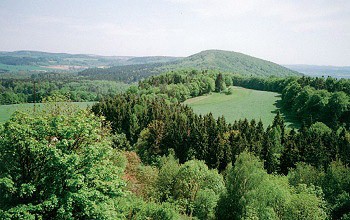 Vodné plochy
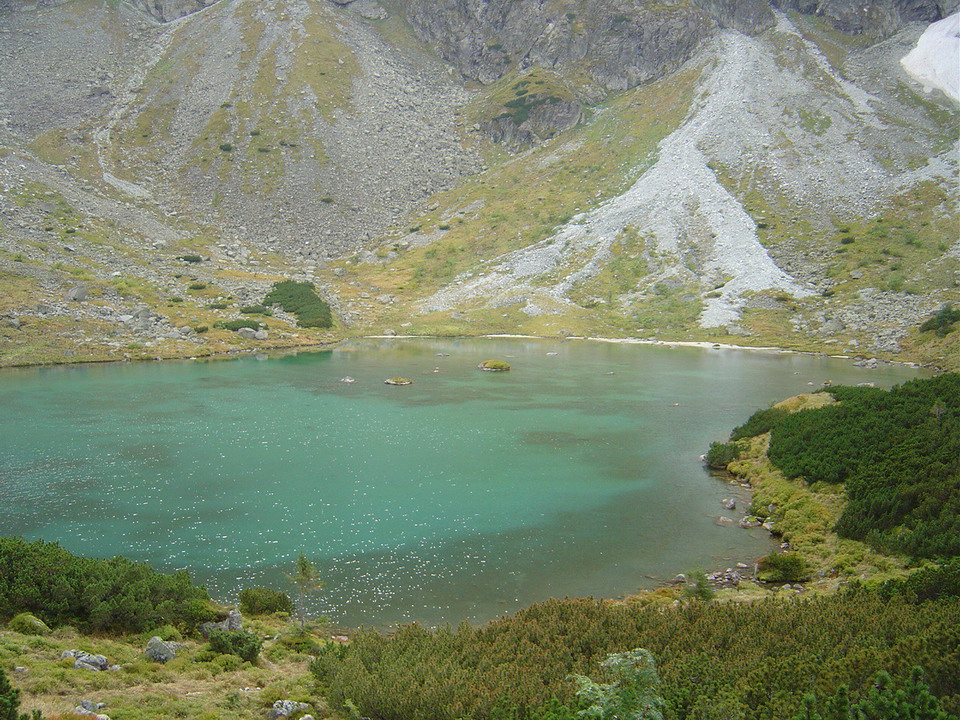 Vodná nádrž Seč
Vodná nádrž Seč II.
Vodná nádrž Křižanovice
Vodná nádrž Práčov
Konopáč
Kraskov - Pekelské rybníky
Rieky
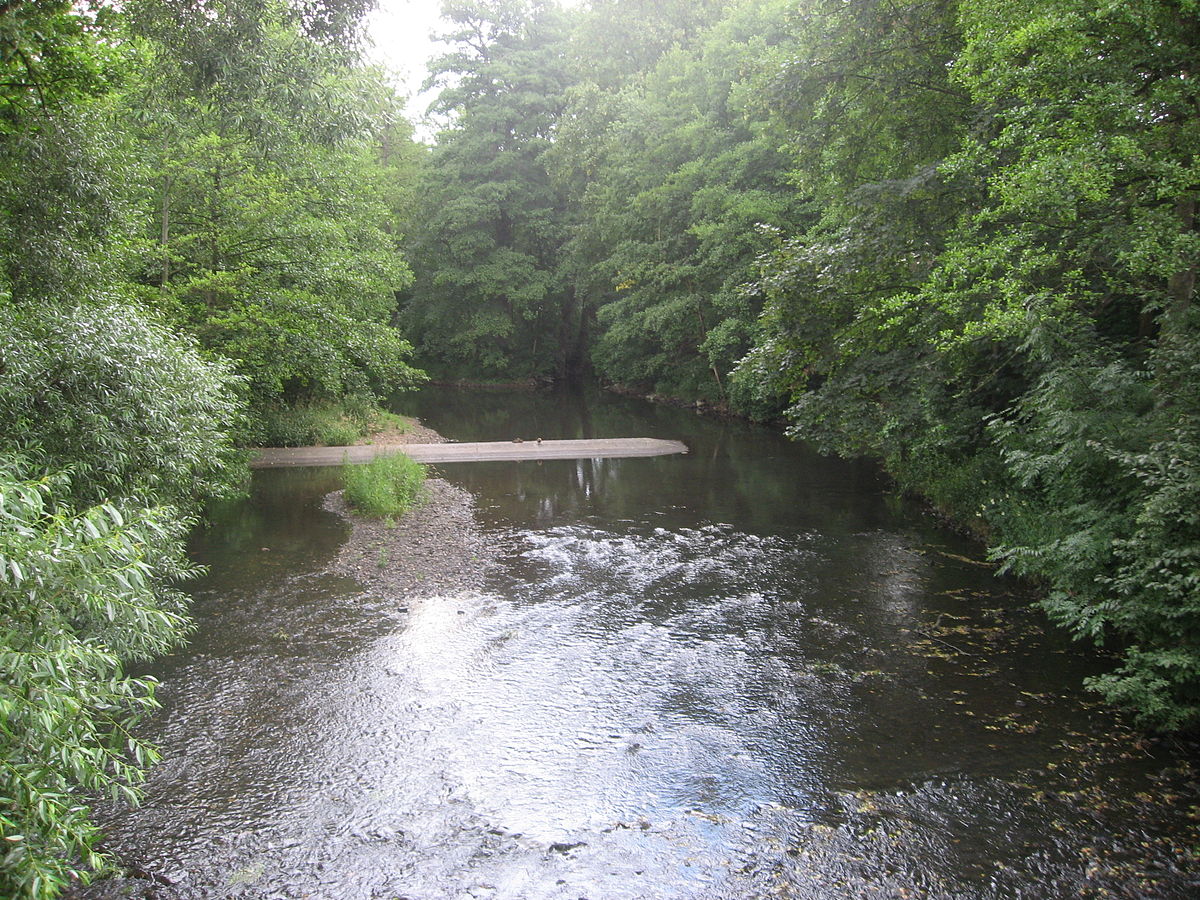 Doubrava
Chrudimka
Labe
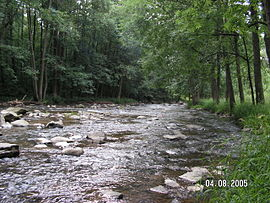 Z prevažnej časti mierne zvlnená krajina pokrytá pestrou mozaikou lesov, lúk, pasienkov, polí a drobných sídiel. návštevníka miestami prekvapí dramatickými scenériami roklín.       k ohrozeným rastlinám patrí - mečík strechovitý,  vŕba borievkovitá.
Rastlinstvo
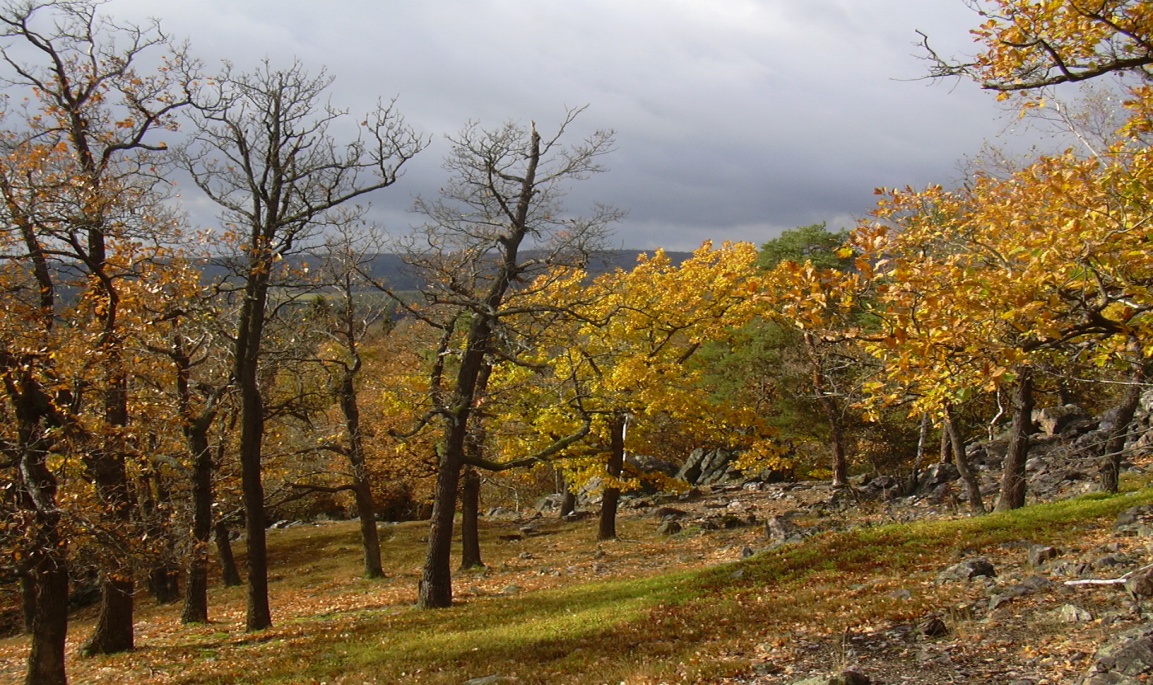 Živočíchy
V území bolo nájdených cez 220 druhov stavovcov a množstvo druhov bezstavovcov
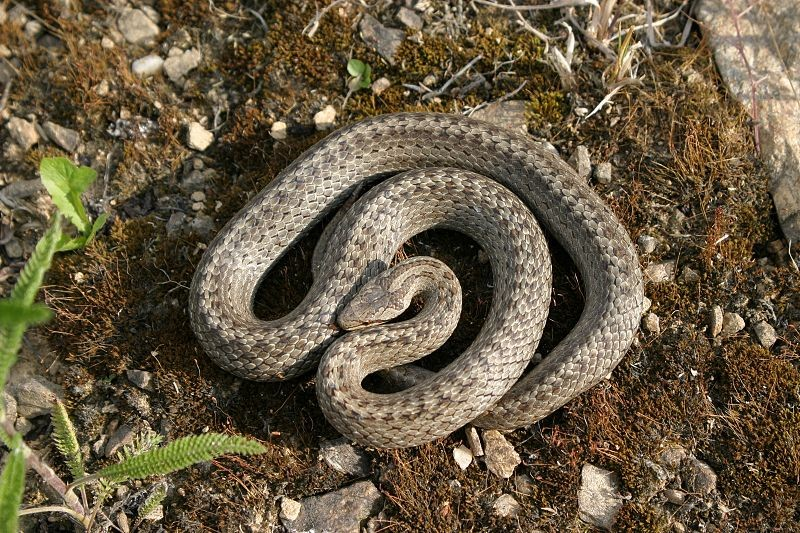 CHKO Železné hory
CHKO Železné hory sa rozkladá na ploche 284 kilometrov Štvorcových. 

V oblasti sa nachádza 24 maloplošných zvlášť chránených území, 1 národnÁ prírodnÁ rezervacia, 12 prírodných rezervacií, 11 prírodných pamiatok  a 14  pam¨atných  stromov.
Najviac navštevované miesta
Rozhľadne
Zubří
České Lhotice
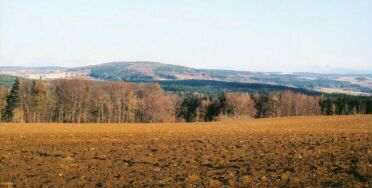 Hrady, zámky, tvrdze
Lichnice
Svojšice
Zjazdovky
Hlinsko
Hluboká
Ubytovanie/ubytovacie služby
Hlinsko -  
Seč- 
Běstvina
Včelákov
...
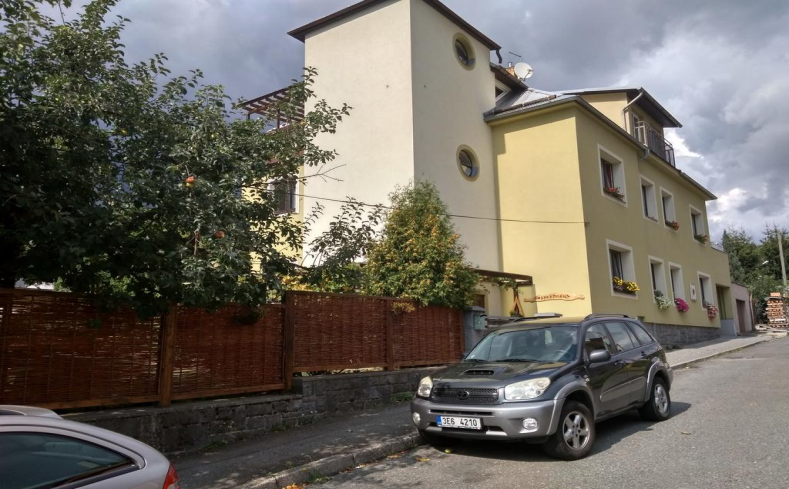 Turistické trasy (túry)
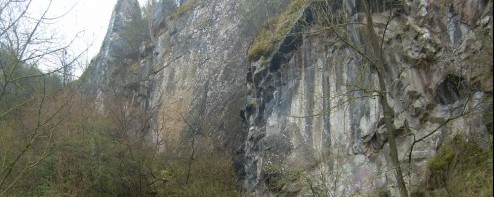 Hlavný hrebeň železných hôr
Rybníky v slavickom obore
boukalka.- zanikajúca krása
Markova skala u seče
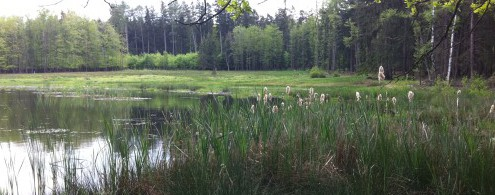 5 Naj
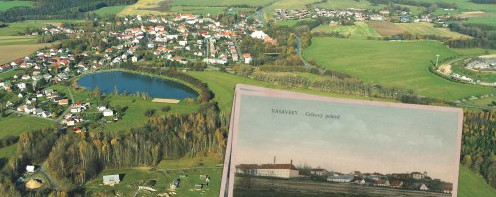 Strádov (zrúcanina hradu)
Lichnice (Podhradie v Železných horách)
Geopark
Múzeum bábok chrudim
Hlinecký betlehem
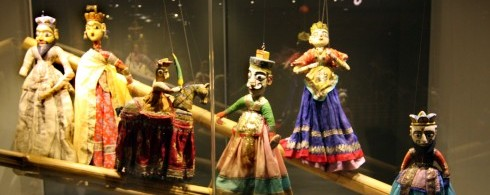 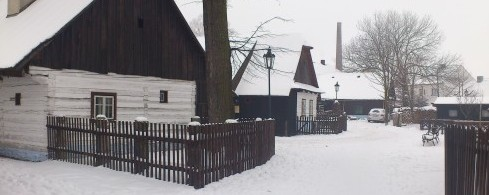 Video
https://www.youtube.com/watch?v=bhs6gOTU6UU
ZDROJE
http://www.zeleznehory.net/cs/vylety-pesky/
https://sk.wikipedia.org/wiki/%C5%BDelezn%C3%A9_hory
https://cs.wikipedia.org/wiki/%C5%BDelezn%C3%A9_hory
Ďakujeme za pozornosť